1
DUU 26. maj 2023
2
DAGSORDEN
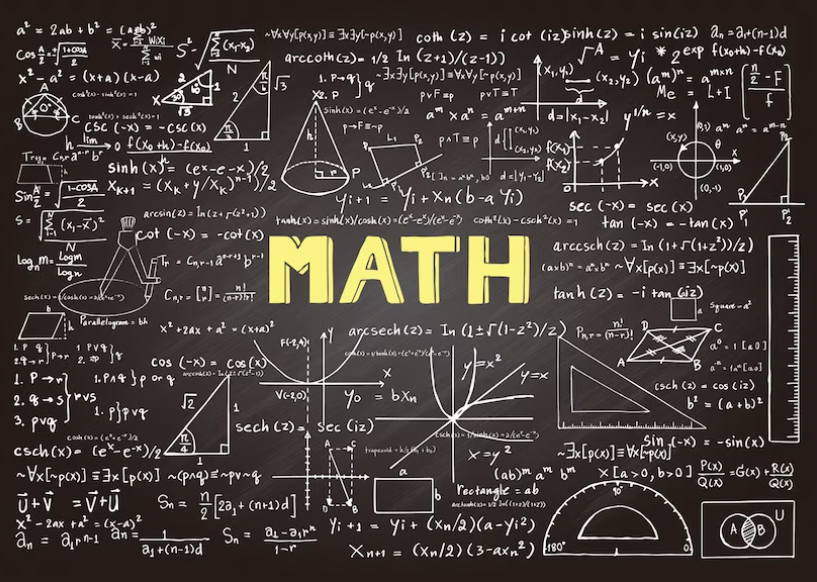 Velkomst

Brush-up kurset

Pause

Basismat 2

Eventuelt
3
Brush-up kurset
4
Brush-up kurset i dag2- delt: 1. En online del på DTU’s matematik-portal, hvor du selvstændigt arbejder med opgaverne. Du skal have arbejdet med de forskellige opgavesæt i onlinedelen før du kan melde dig til det fysiske kursus.2. En del med fysisk fremmøde på Ballerup Campus Frivilligt, de studerendes forventes og opfordres til at tage kurset på DTUs hjemmeside for nye studerende: ”Ny på DTU” (tjekkes ikke)	Ikke ECTS båretSvingende deltagerantal; antallet gik ned under og efter corona Aug. 2022: 400-500 studerende deltog på den fysiske del
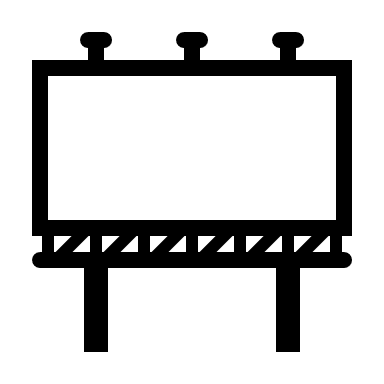 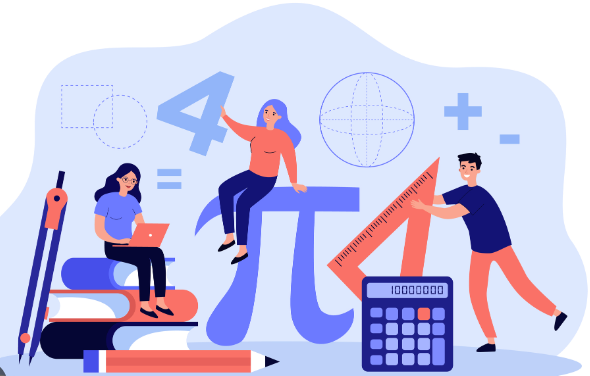 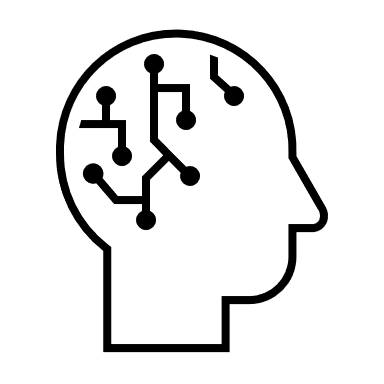 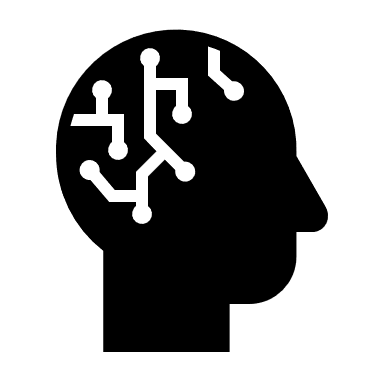 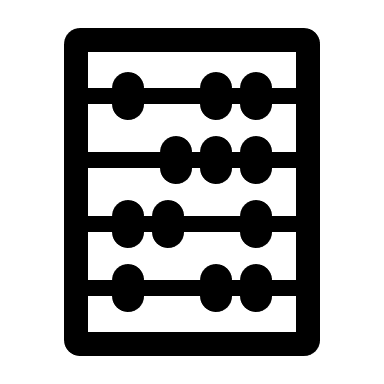 5
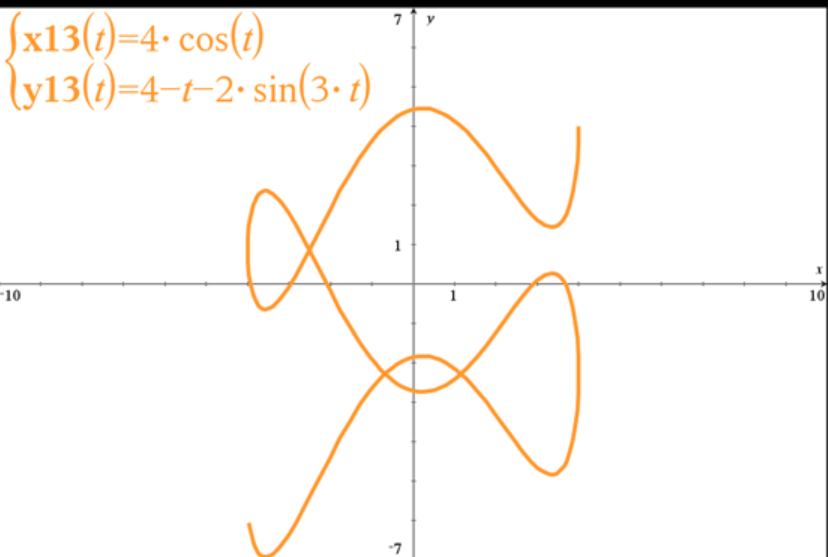 Den online del:5 opgavesæt af 20 opgaver. Man skal have været igennem og forsøgt at løse alle opgavesæt, før man kan tilmelde sig det fysiske kursusSupport: Lars Riedel er til rådighed på telefonen 2-3 gange om ugen i 4 uger. Primært opkaldt fra diplomingeniørstuderende Den fysiske del:4 dage kl. 9:30 - 14:00Regneregler for logaritmer, brøker, potenserLigninger, andengradspolynomierRegneregler for differentiable funktioner og integration.Sammensatte og omvendte funktionerDifferentialligninger, VektorerParameterkurver, vektorfunktionerHjælpelærere er til rådighed
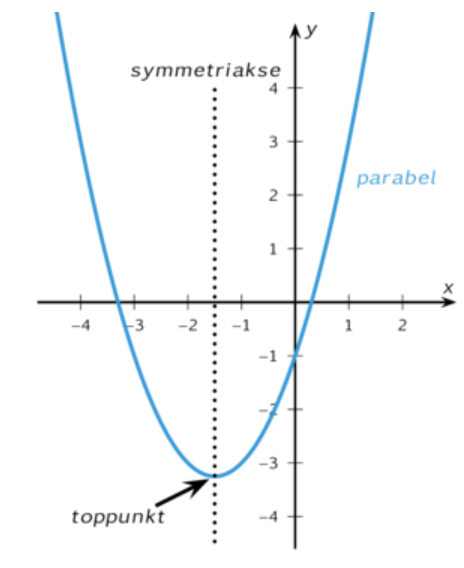 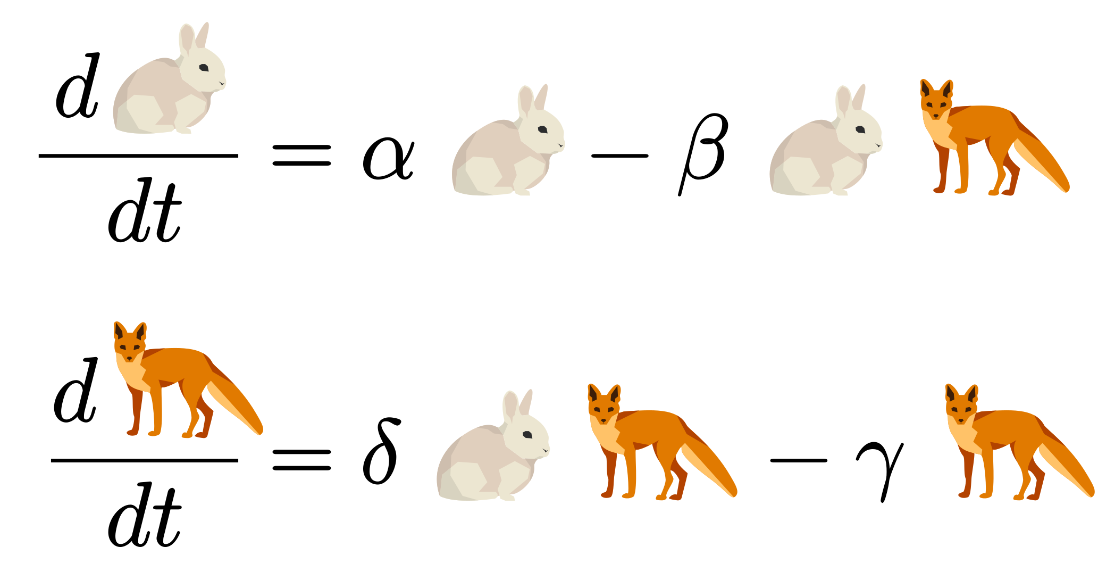 6
Hvem henvender brush-up kurset sig til i dag?Hvis: - du har opnået en gennemsnitskarakter i matematik på 4 eller derunder i din adgangsgivende eksamen- hvis du har været væk fra matematik i nogle år- hvis matematik-portalen ikke er tilstrækkelig træning, forventer DTU, at du deltager i brush-up kursetSelv om du har en høj gennemsnitskarakter eller klarer dig godt på matematik-portalen, er du også velkommen.Kurset kan ikke erstatte adgangskravet Matematik A, men er udelukkende et tilbud om genopfriskning.
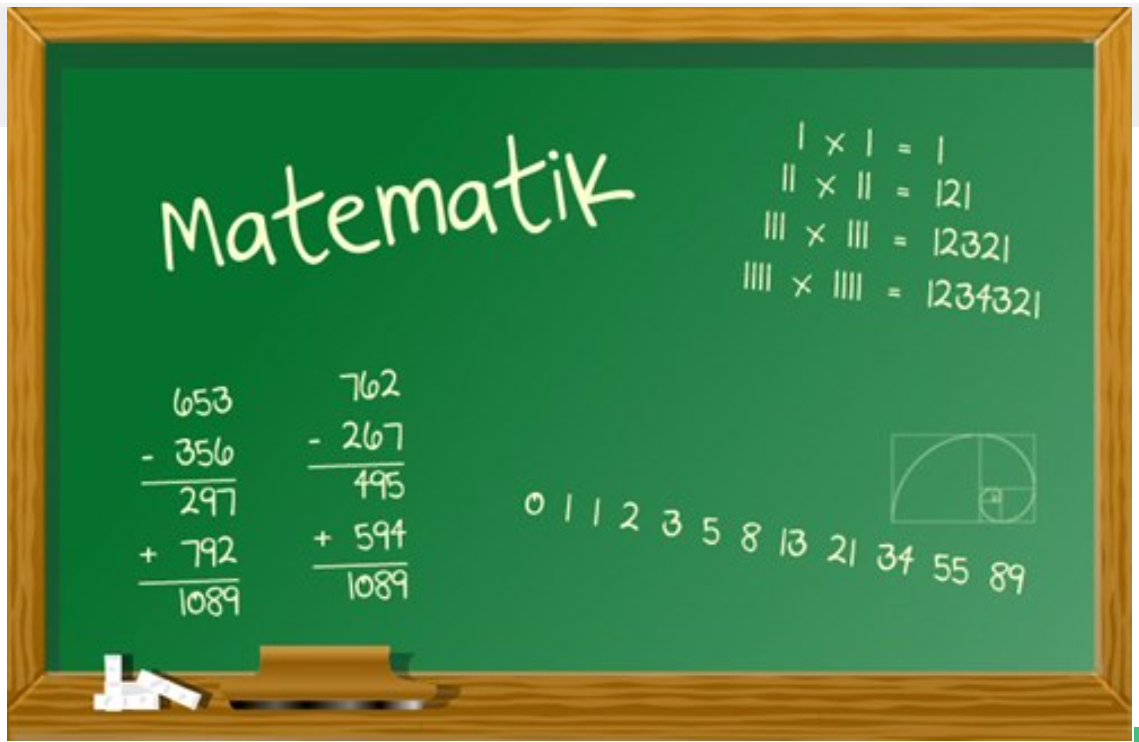 7
Hvordan går det så?
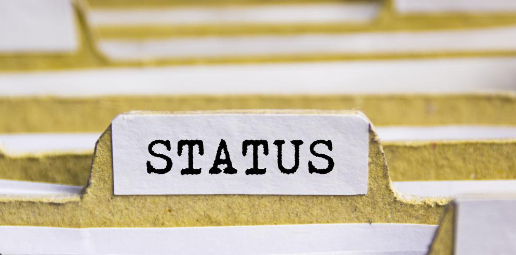 8
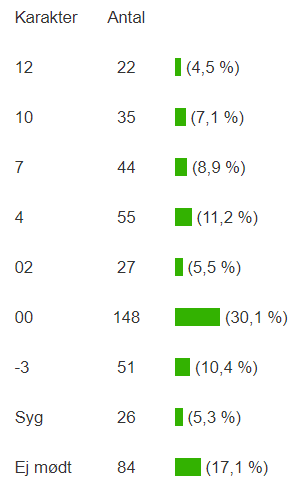 Karakterfordeling S&V 2022
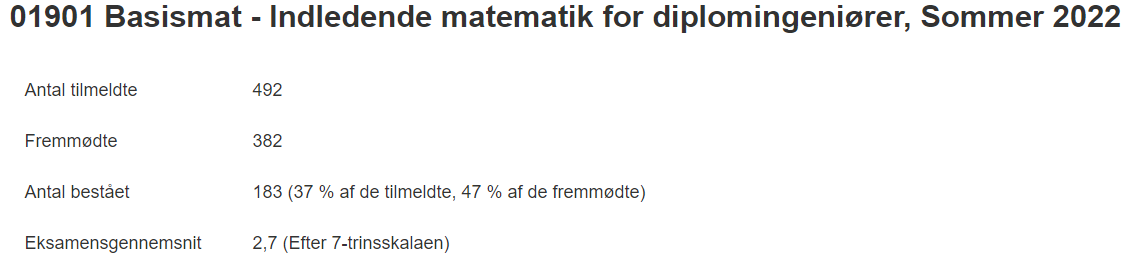 Dumpeprocent: 52,1%
9
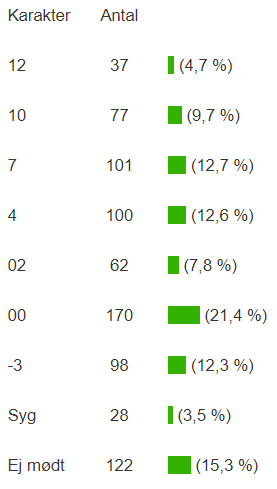 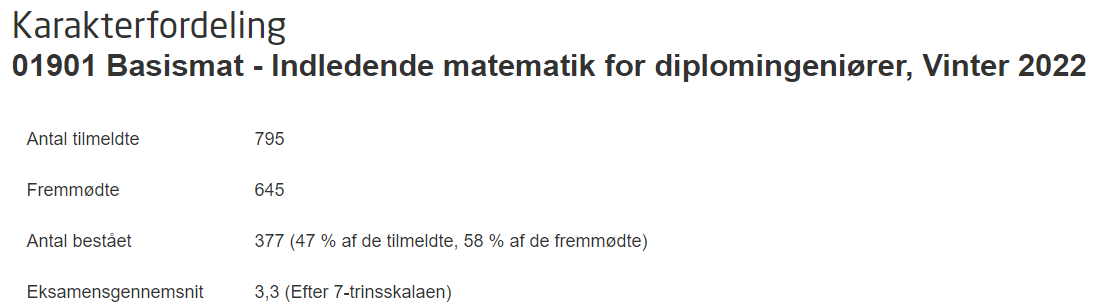 Dumpeprocent: 41,5%
10
BasisMat 1 deltagerantal og optag BEng
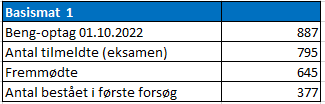 11
Udvalgte resultater for BasisMat 1 (V22) i relation til BEng optag E22
Ca. 43% optaget bestod BasisMat1
Dvs. at 57% ikke bestod første gang BasisMat1 var udbudt i deres forløb (forsinkede som følge heraf)
Ca. 73% af de ny-optagne møder op til eksamen

Omkring 15% af optaget (når 1.års frafald fraregnes) tager BasisMat1 på et senere tidspunkt
I 2021 var Diplomingeniørernes 1. årsfrafald på 12,3%
27% gennemfører på normeret tid (DKUNI22) 
58% gennemfører på norm. +1år (DKUNI22)
15% er fortsat  på DTU efter norm +1år (DKUNI22)
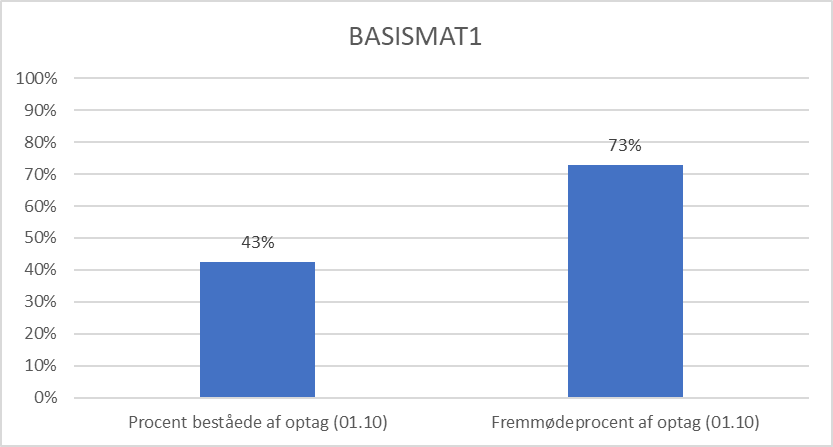 12
Til sammenligning – første gang kurset var udbudt for nyoptagne
Diplomingeniør
BasisMat1 gennemsnitskarakter: 3,3
Ca. 43% af de tilmeldte bestod BasisMat1

Civilbachelor
Mat 1 gennemsnitskarakter: 8,5
62% af de tilmeldte bestod MAT1
13
Matematik er vigtigt for alle diplomingeniørstuderende og vi skal derfor gøre en særlig indsats for at løfte kompetencerne
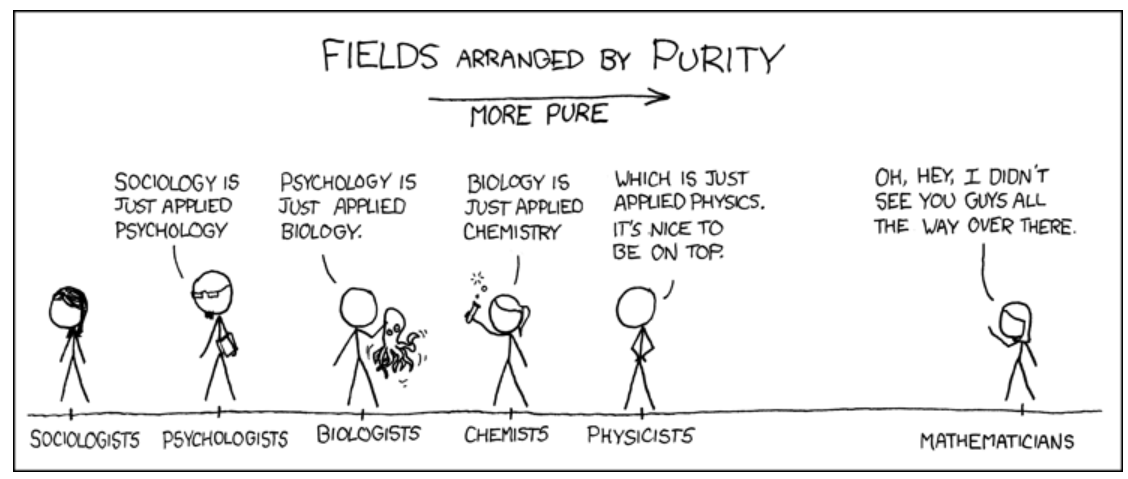 14
Det skal vi af mange grunde… De studerende: får en dårlig start på DTU, dårlig stemning på årgangen, forskudte studieplanerStudielederne: individuel vejledning med studerende om forskudte studieplaner og studerende der ”hænger” i systemetUnderviserne: studerende der ikke har de nødvendige forudsætninger for at følge progressionen
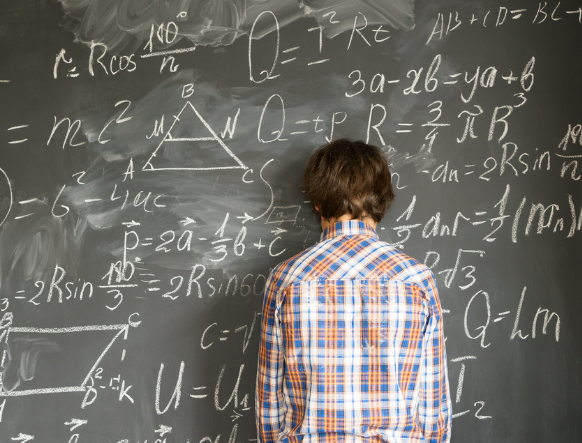 15
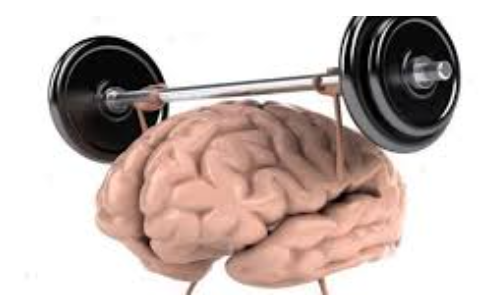 ForslagGør brush-up kurset- Obligatorisk- ECTS båret (1 ECTS fra basismats 5 ECTS)- Bestået inden 3-ugers perioden (juleferien)- fra sommer 2024
16
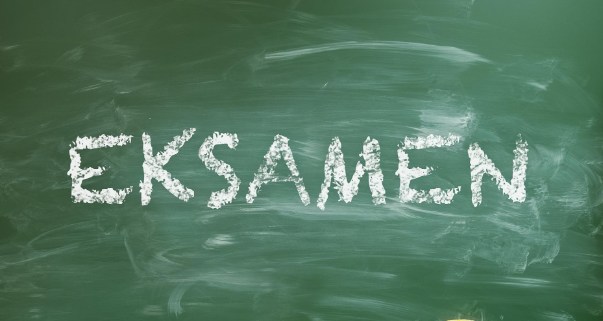 Hvad mener DUU der skal til for at det bliver en succes?
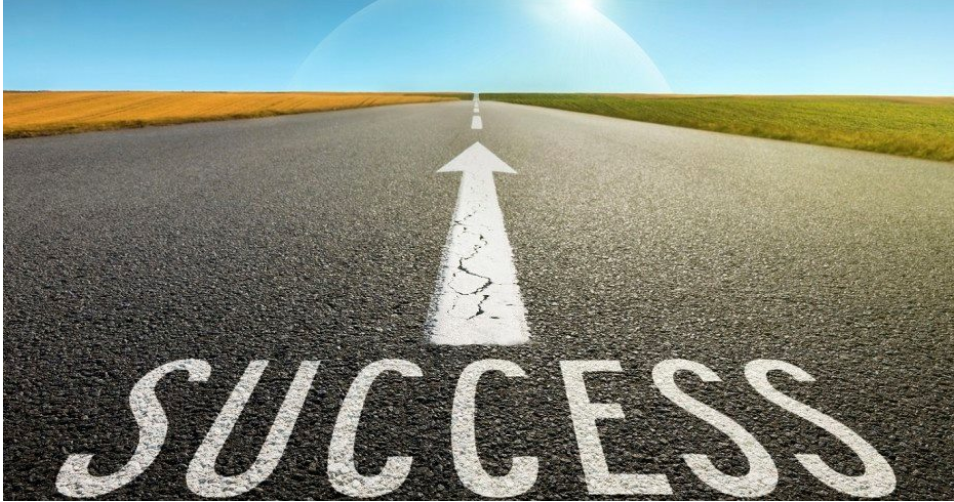 17
Basismat 1-2 og familie-koncept
18
Aktuelle udfordringer med Basismat
Alt for få består første gang (under 40%!!)

Stort pædagogisk spring fra gymnasiematematik A til Basismat 1

De studerende opdager for sent at de ikke har forudsætningerne

De kan ikke se relevansen for deres uddannelse (“Latterligt at jeg skal bruge tid på det her!”)

Matematik-skills vokser progressivt - en hel uge mellem hver undervisning giver bølgedale, som de studerende skal kæmpe sig op af, før de kan lære mere

Gymnasiematematikken kan være langt væk (flere år/drukture siden)

Basismat 1 opleves af mange som uddannelsens sværeste hurdle
19
Erfaringerne fra civilingeniørernes Mat 1
Mat 1 er 20 point og meget højere niveau end Basismat 1

Nogle Basismat studerende følger Mat 1, fordi undervisningen passer dem bedre (”Det er en fest!”)

Mat 1 har historisk haft samme beståelsesrater som Basismat 1 har nu (30-40-50%)

I dag har Mat 1 beståelsesrater på 80%
20
Grund-konceptet
13-ugersperiode
3-ugersperiode
Eksamen
”Ugens Test” i gymnasiematematik
Basismat 1
Brush-up 
Gymnasiematematik A
21
13-ugersperiode
”Ugens Test” i gymnasiematematik
Ugens Test (UT) 
En test hver uge i 10 uger i efterårets 13-ugersperiode
Hver bestået test giver 0,5 point (samlet op til 5 point)
Pointene kan lægges oveni eksamensresultatet for Basismat 1
Består man ikke en test, får man henvisninger til specifikke dele i DTUs Brush Up kursus i gymnasiematematik

PR-arbejde for matematik af undervisere på 13-ugerskurser på 1. semester
”Husk alle sammen at der kommer øvelser i dette i Basismat 1”
”Det her kræver større matematik-færdigheder, som i lærer til januar”
Undervisere skaber (1) efterspørgsel på matematik-kundskaber og (2) forventninger om en stor indsats (fx ”Undgå studiejob i 3-ugers, Basismat 1 er hårdt arbejde.”)
22
NYT: 
Brush-up kursus obligatorisk (1 ECTS)
Brush-up
Gymnasiematematik A
Udnyttelse af DTUs online og asynkrone kursus i gymnasiets Matematik A

Gennem de 10 gange Ugens Test i 13-ugersperioden opdager studerende udfordringer med gymnasiematematik (”Hov, jeg er ikke så dygtig, som jeg troede”)

Brush Up kurset kan ‘skæres til’ for den enkelte studerende gennem ”Ugens Test” i gymnasiematematikken
23
Basismat 1
Anvendelse af elementer fra Mat 1
Forelæsninger, daglige øvelser og dagens test 
To temaøvelser, der rammer uddannelsernes fagligheder
Små mængder hjemmearbejde
Blended learning med video-materiale
24
Skema for to gange mandag til torsdag i de to første uger + mandag og tirsdag i tredje uge = 10 dage i alt
Forelæsning
8-10
Vi holder fast på dem i 7 timer hver dag.
Ingen yderligere forberedelse om aftenen (tidligt i seng)
Øvelser med TA’er
10-14
Testen giver 1 point til eksamen hvis løst korrekt før kl. 15
Testen giver 0,5 point hvis den er løst korrekt før søndag kl. 23:59
Dagens Test erstatter de nuværende hjemmeopgaver i Basismat
Dagens Test (DT)
14-15
25
Skema for de to fredage med temaøvelser
Fire-fem forskellige varianter af temaøvelsen opdelt efter ”uddannelsesfamilier”
Kemi/Bio
Industri
Bygge/Anlæg
Software
Elektro/Energi
Udvikles i samarbejde med studieledere
Forelæsning i tema-øvelse relevant stof
8-10
Tema-øvelse med TA’er
10-14
Hver Dagens Test for temaøvelser giver op til 10 point til eksamen
Løsning skal afleveres før søndag kl. 23:59
Dagens Test (DT) i temaøvelsen
14-15
26
Eksamen
Består af:
1 time uden hjælpemidler (ligesom Dagens Test)
3 timer med hjælpemidler (ligesom Dagens Test i temaøvelse)
Denne form kender de fra gymnasiematematik
Point
Eksamen giver op til 70 point 
10x Dagens Test giver op til 10 point
2x Dagens Test for temaøvelser giver op til 20 point
SAMLET: op til 100 point

10x Ugens Test i gymnasiemat. fra 13-ugersperioden giver op til 5 point “oven i hatten”
27
BasisMat 2 – 13 dage fra kl. 8 til kl. 15 (5 ECTS)
To gange på samme dag:
8-15 og 10-17
Aud. fra 8-10 og 10-12
Forelæs-ning
Fx onsdag, alle studerende i Lyngby
13-ugersperiode
Matematik
 ”Svende-prøve”
Øvelser med TA’er
Fast dag om ugen
Mulighed: 
B/IB fremfor 7 skala 
for et eller begge kurser
Dagens Test (DT)
28
Navnet - Basismat
Formålsparagraf: Analyser, Abstraher, Modeller, Beregn (modelleringscirklen)


DiploMat 1 – Analyse og modellering
DiploMat 2 – Lineær algebra og modellering

(Introduktion til) matematik for diplomingeniører 1 – Analyse og modellering
(Introduktion til) matematik for diplomingeniører 2 – Lineær algebra og modellering

IntroMat 1 – Analyse og modellering
IntroMat 2 – Lineær algebra og modellering
29
Diplomingeniøruddannelser i faglige familier
Industri
Software
Bygge/Anlæg
Elektro/Energi
Kemi/Biotek
30
Hvorfor familier?
Mindre grupper af studieledere, der har meget til fælles

Udnytte hinandens studieplaner og kurser
 Identificere oplagte kurser til egen uddannelse
 Opdage oplagte tilvalgskurser 

Samlæsning af familiekurser
 Bedre realiering af de akutte besparelser
 Skaber tid til specialkurser og videregående tilvalgskurser
 Ensartet fagligt fundament for familiestuderende i familie-  .tilvalgskurser
31
Bud på faglige familier
32
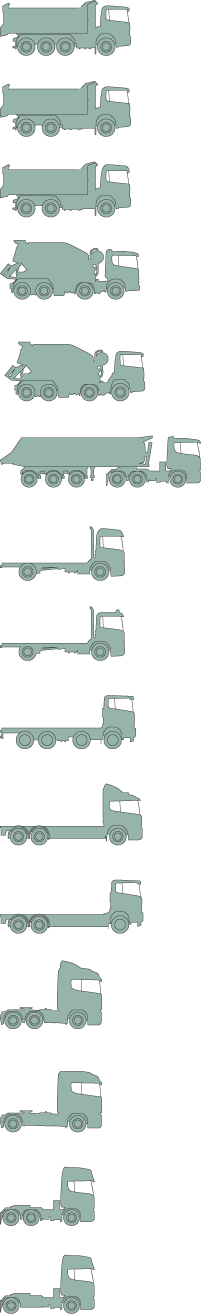 Steered 
axle
Driven
axle
Axle
gears
Roof
height
Cab 
length
Frame
Suspension
Engine
Cab
Produktfamilier
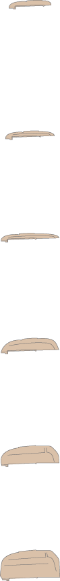 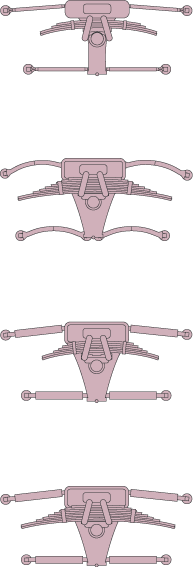 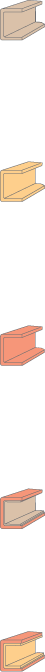 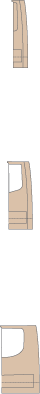 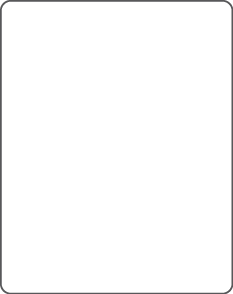 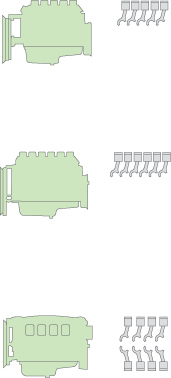 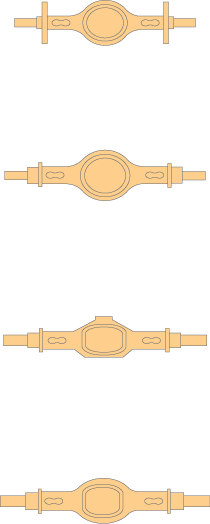 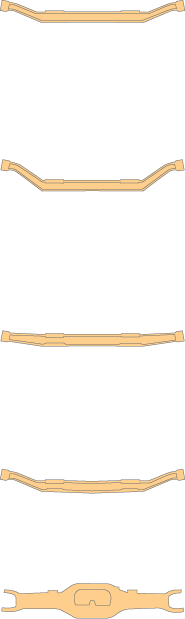 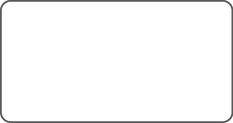 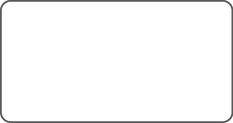 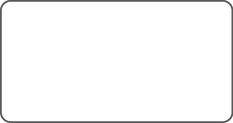 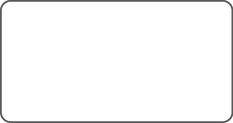 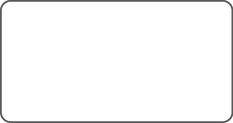 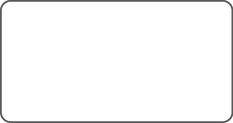 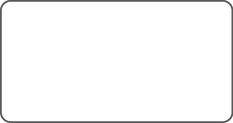 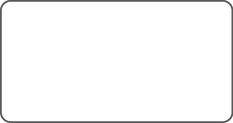 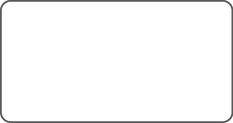 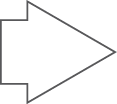 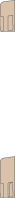 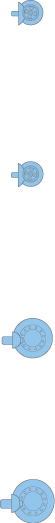 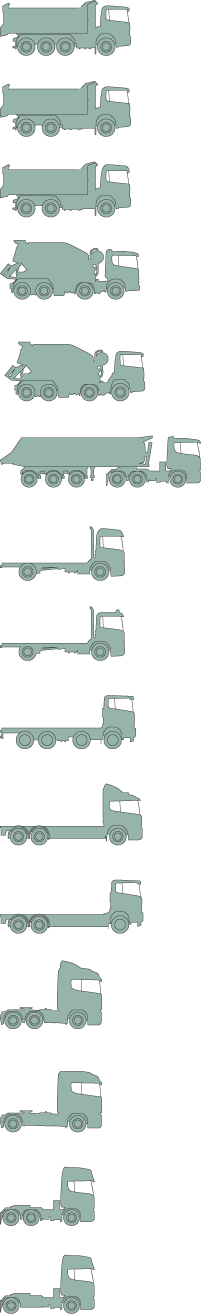 Steered 
axle
Driven
axle
Axle
gears
Roof
height
Cab 
length
Frame
Suspension
Engine
Cab
Produktfamilier
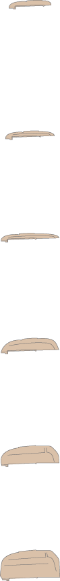 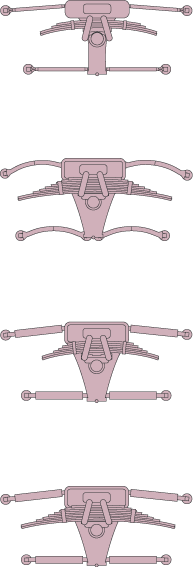 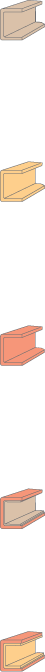 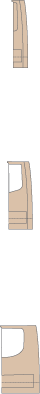 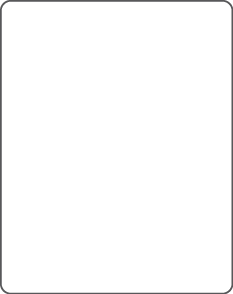 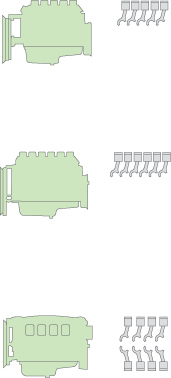 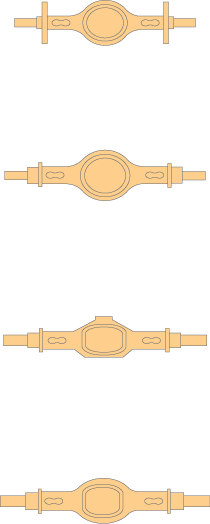 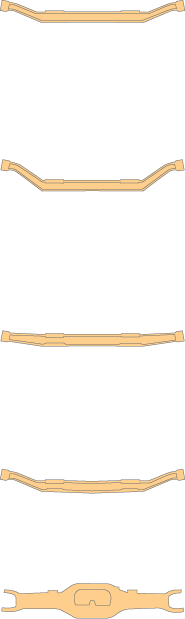 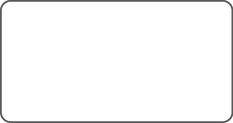 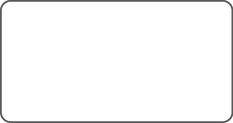 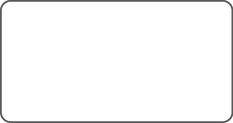 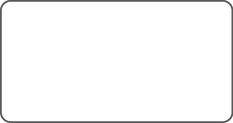 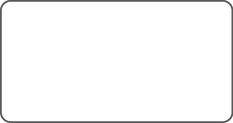 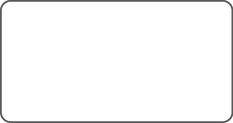 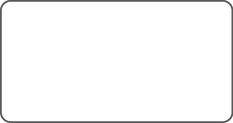 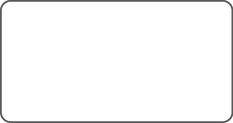 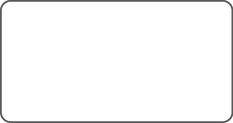 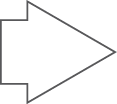 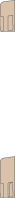 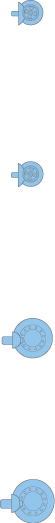 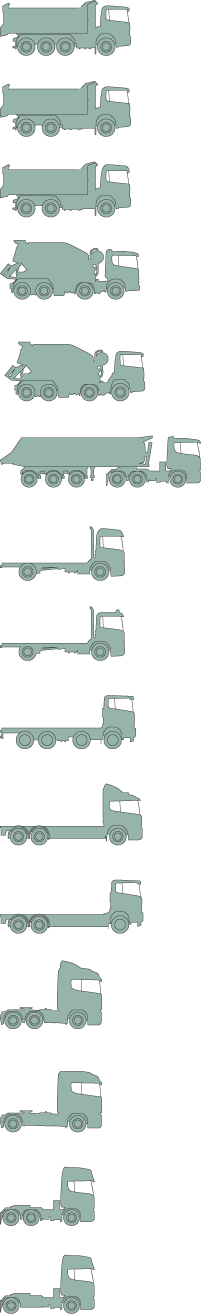 Steered 
axle
Driven
axle
Axle
gears
Roof
height
Cab 
length
Frame
Suspension
Engine
Cab
Produktfamilier
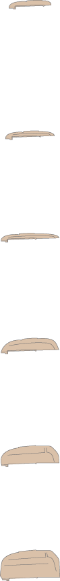 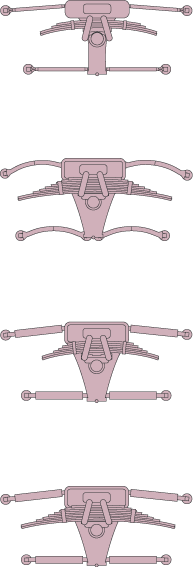 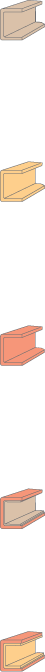 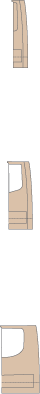 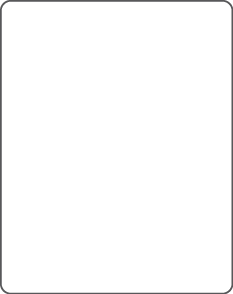 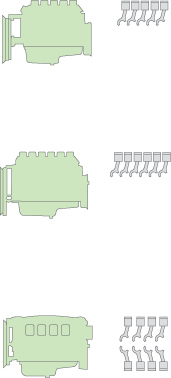 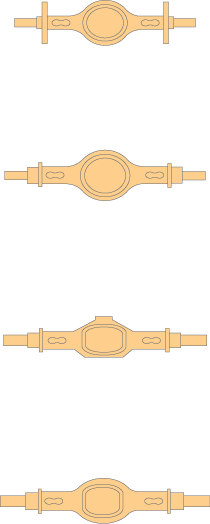 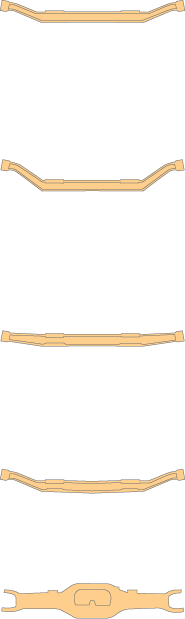 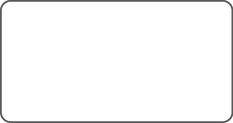 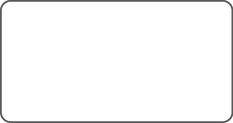 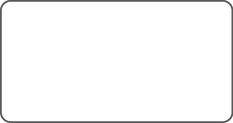 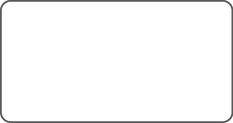 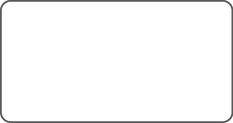 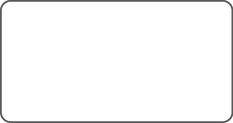 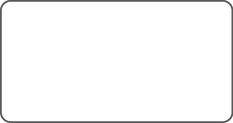 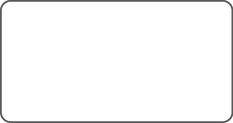 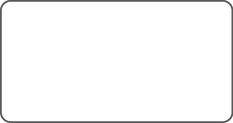 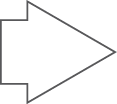 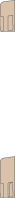 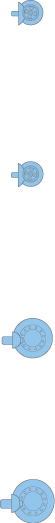 The solution
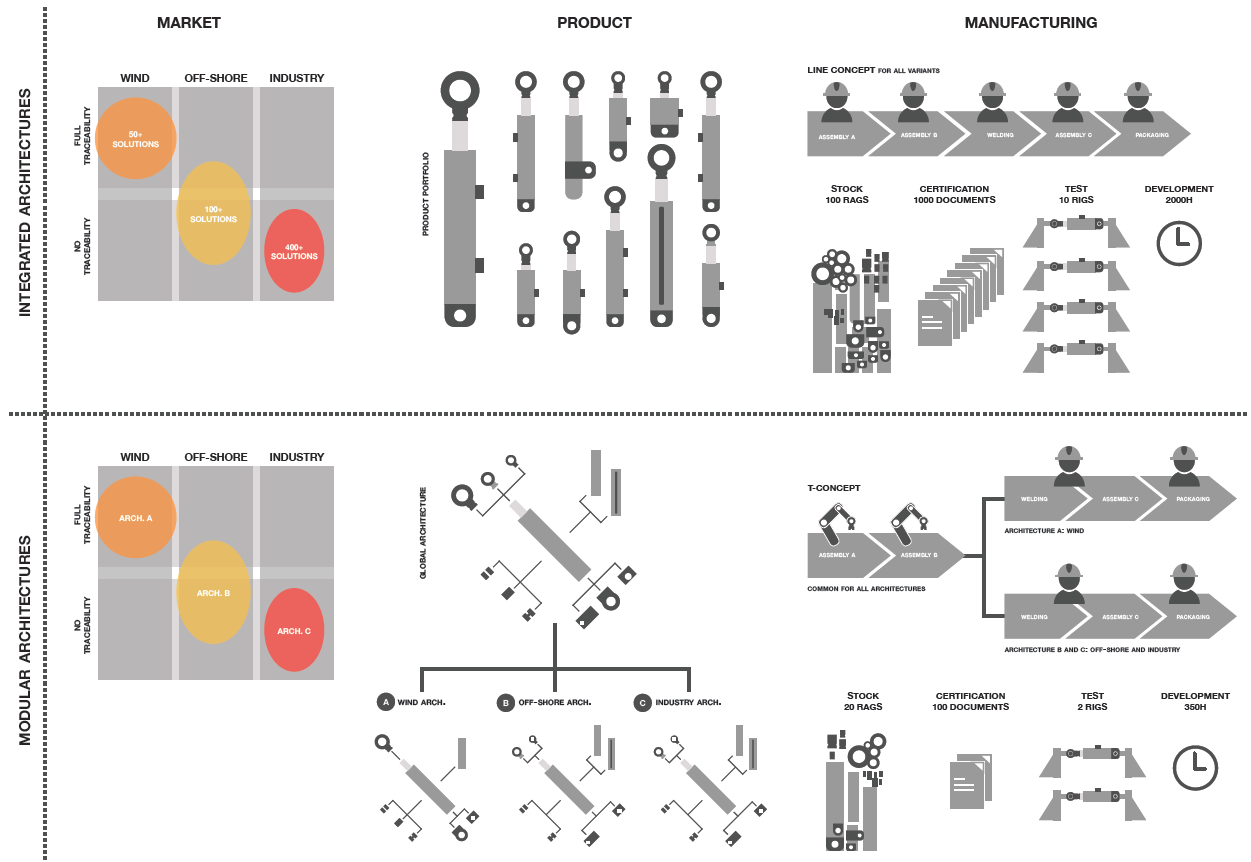 Eventuelt
37